DNA
At the completion of this unit, students will be able to:

Explain how the structure of DNA relates to its function
Identify the scientists who discovered the DNA structure
Model and label the basic structure of DNA
Describe the process of DNA replication
Describe the steps of translation and transcription in changing DNA into traits
DNA Intro Video
Identify the scientists who discovered the DNA structure
Discovery of DNA
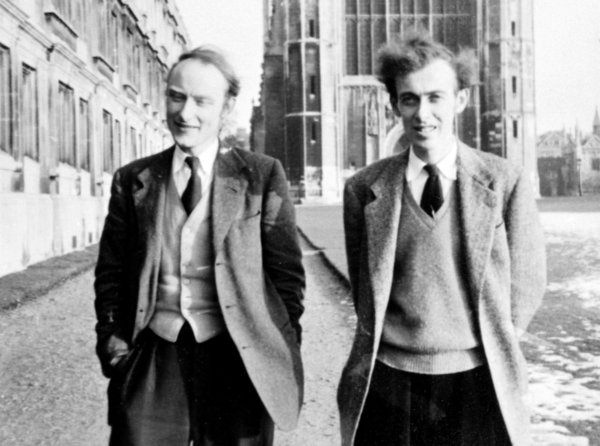 WATSON and CRICK 

In 1953

At Cambridge University in England
Rosalind Franklin
Structure discovery possible because of X-Ray Crystallography pictures taken by Rosalind Franklin (taken without her permission)
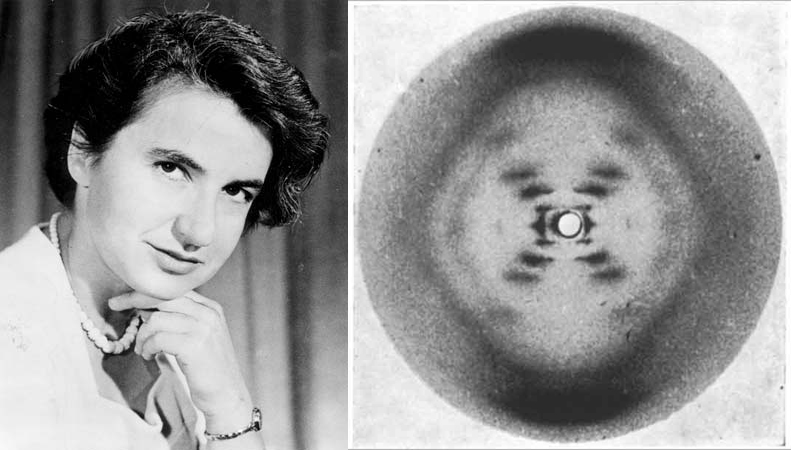 DNA Structure
B.  Model and label the basic structure of DNA
Deoxyribo
		Nucleic
				Acid
The hereditary molecule controlling the activities of the cell
Found in the Nucleus
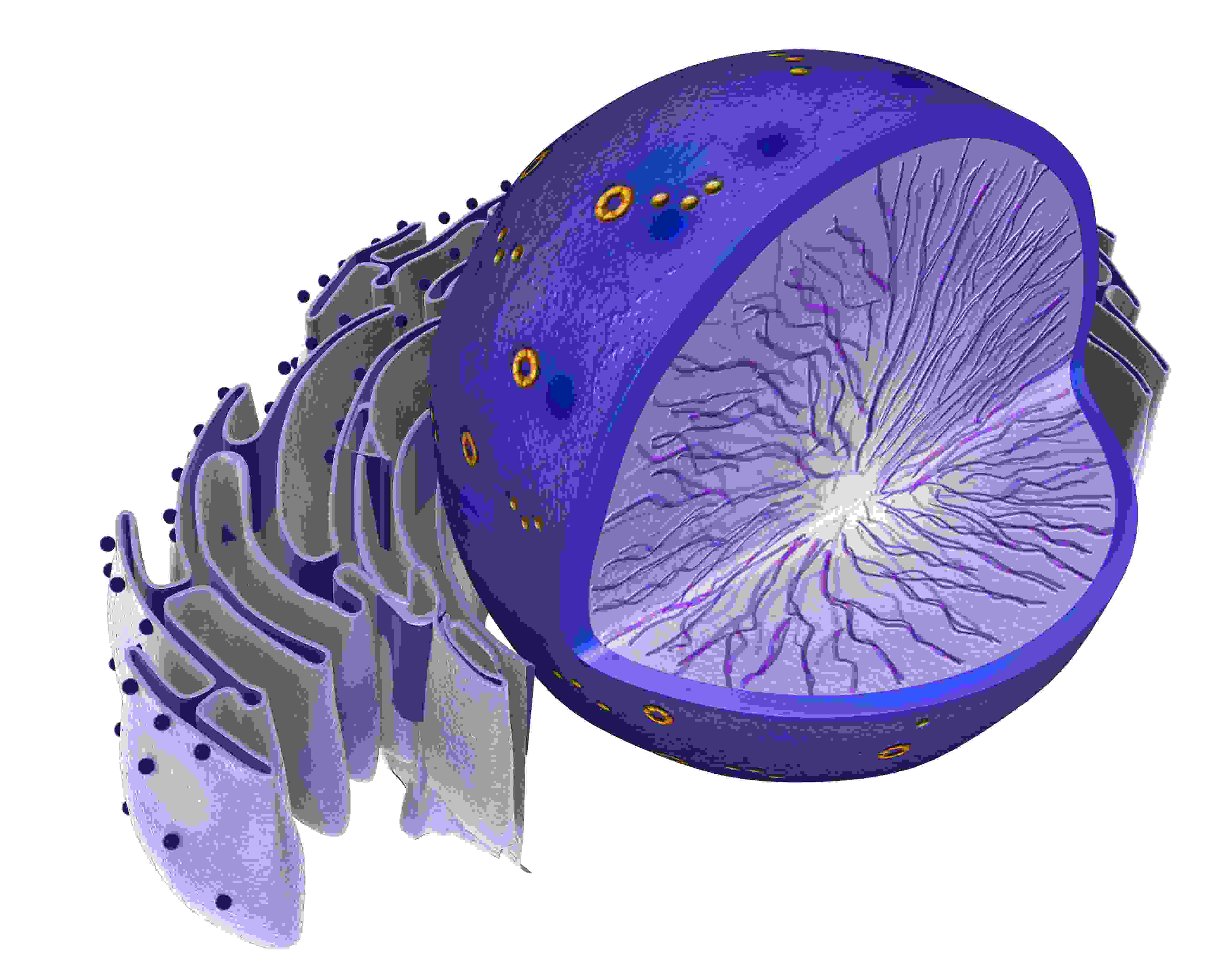 DNA Structure
NUCLEOTIDE
The BUILDING block of the DNA ladder
NUCLEOTIDE
Composed of
PHOSPHATE
DEOXYRIBOSE SUGAR
NITROGENOUS BASE
NUCLEOTIDE
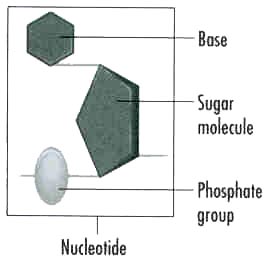 NUCLEOTIDE
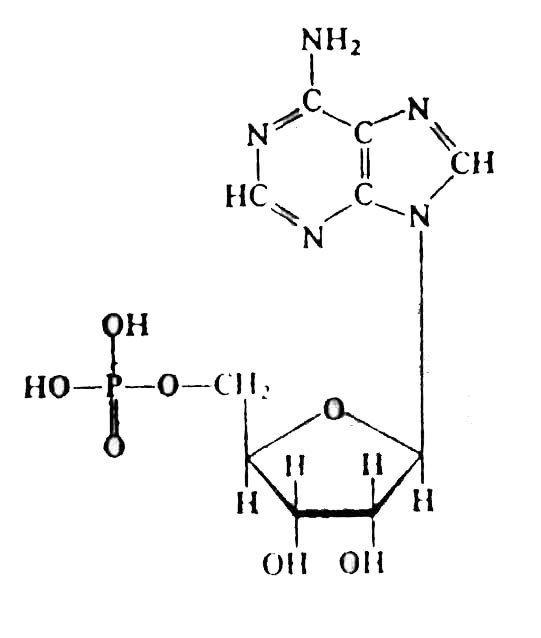 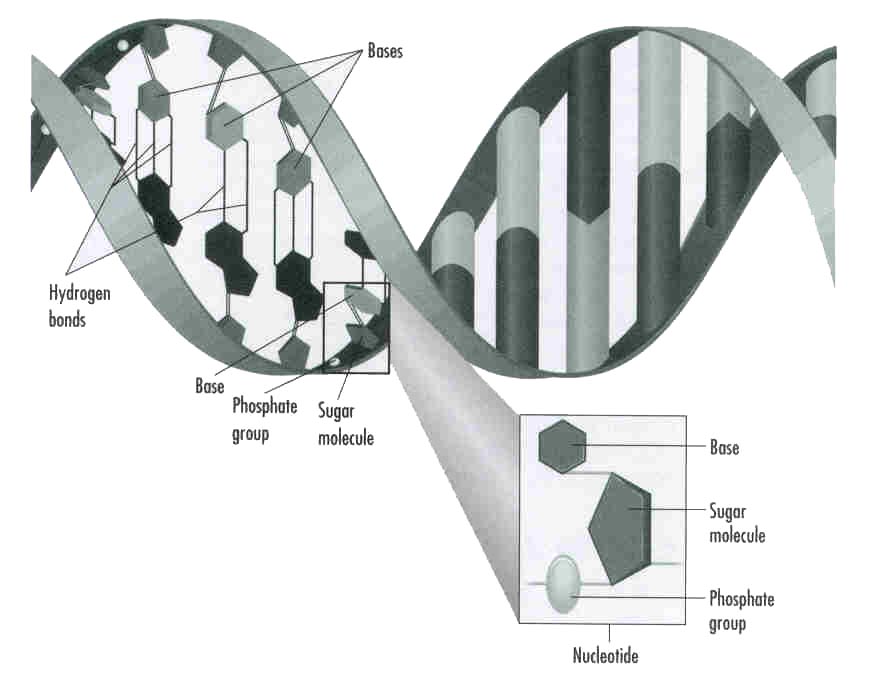 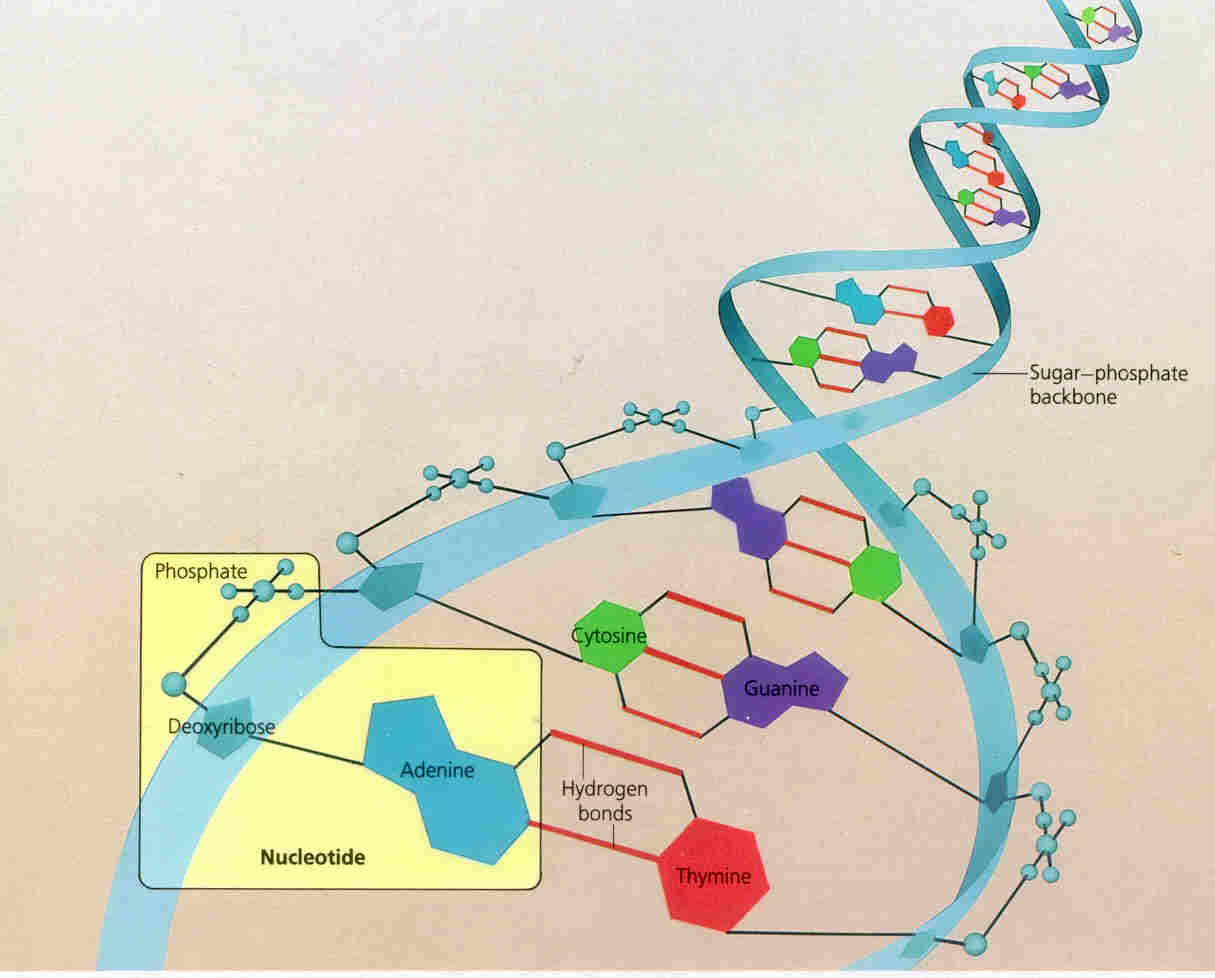 DNA Structure
B.  Model and label the basic structure of DNA
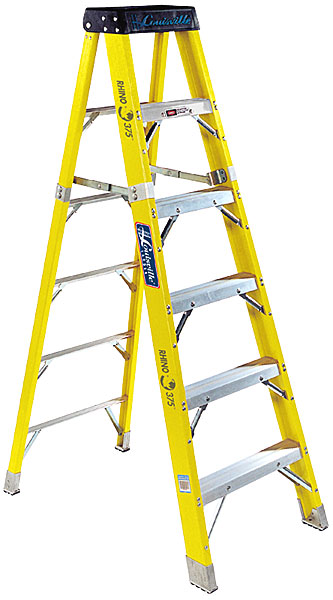 Ladder Rungs:
Nitrogenous Bases

Side of Ladder:
Sugar Phosphate Backbone
(A Spiral ladder)
“DOUBLE HELIX”
DNA Structure
B.  Model and label the basic structure of DNA
Double Helix
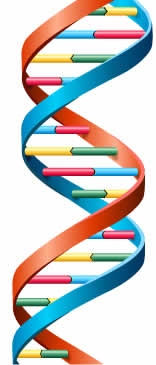 Sugar Phosphate Backbone

Nitrogenous Base

Base Pair
DNA Structure
B.  Model and label the basic structure of DNA
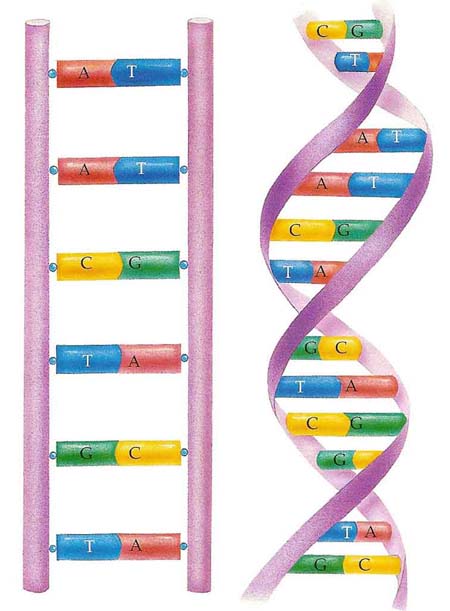 4 Nitrogenous Bases:
 (A)	Adenine
(T)	Thymine
(G)	Guanine
Cytosine
ALWAYS Pair
ALWAYS Pair
DNA Structure
B.  Model and label the basic structure of DNA
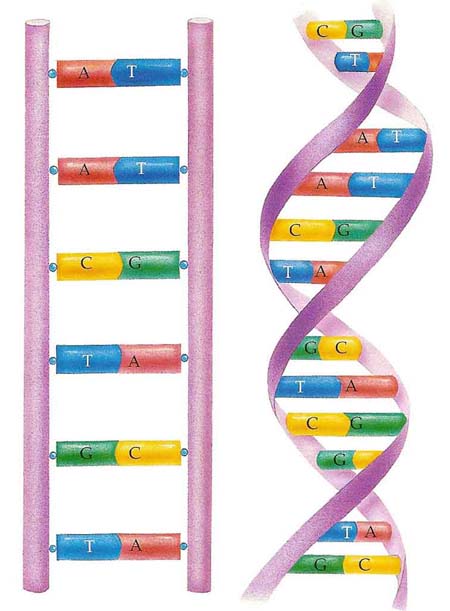 How do the base pairs connect?

Hydrogen Bond
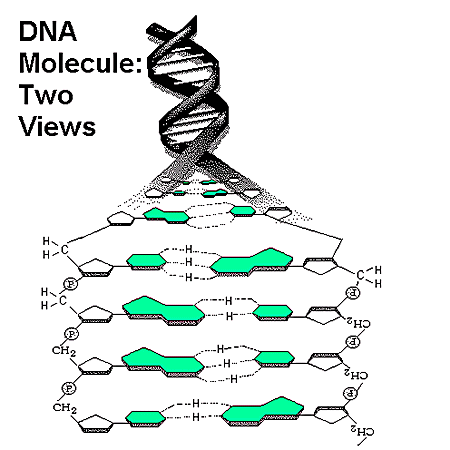 Hydrogen Bond
Nucleotide
Phosphate Group
Nitrogenous Base
Deoxyribose Sugar
Base Pair
Are you with me??
B.  Model and label the basic structure of DNA
Which of the following has the correct base pair matches?

A  T  C  C  G  T
	T  C  G  G  C  C

T  T  C  G  G  A
	A  C  G  C  C  T

T  C  G  C  G  A
	A  G  C  G  C  T

C  G  T  A  T  C
	G  C  A  A  A  G
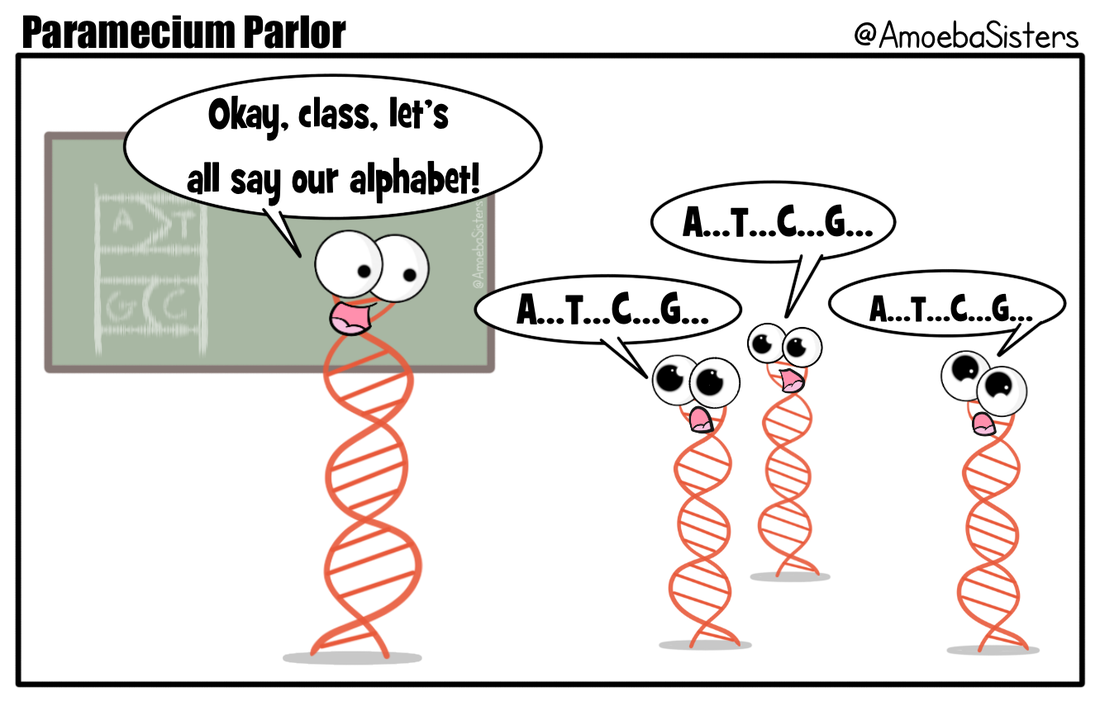 In a Single Cell
6 feet of DNA.
3 billion base pairs
Humans DNA is 99.9% identical.

So, how does it all fit????
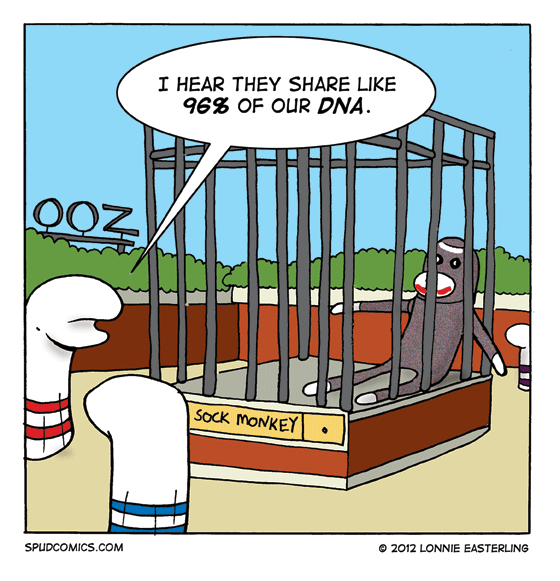 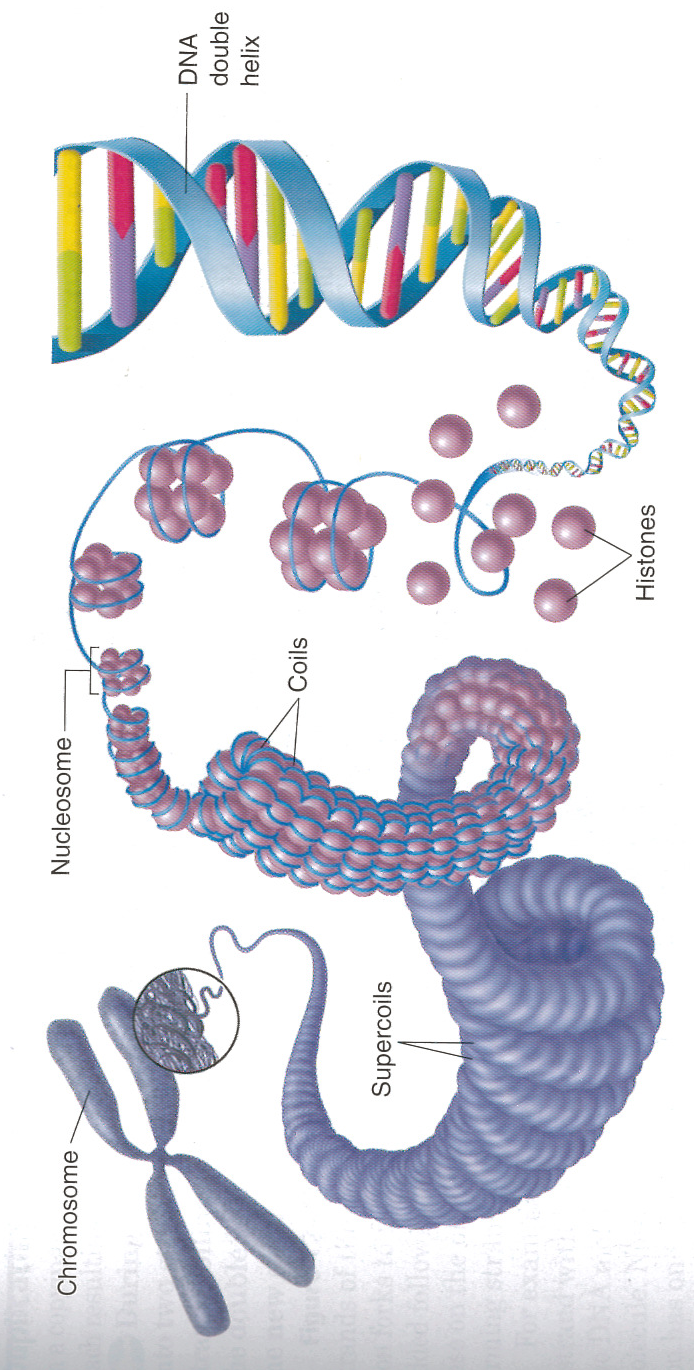 DNA Structure
B.  Model and label the basic structure of DNA
DNA Function
Carry Genetic information

It is a CODE that tells the cell which proteins to make
C. Describe the process of DNA replication
DNA Replication
Producing a new copy of an organisms genetic information.
Cells Replicate their DNA when they get ready to divide
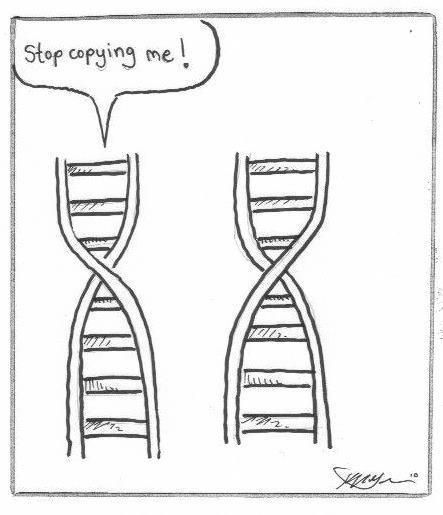 Why would DNA need to be replicated?
DNA Replication
C. Describe the process of DNA replication
What is DNA Replication?
Making an exact copy of a DNA molecule
Happens during Interphase
Occurs in the Nucleus
Essential in maintaining the correct chromosome number in cell division
DNA Replication
C. Describe the process of DNA replication
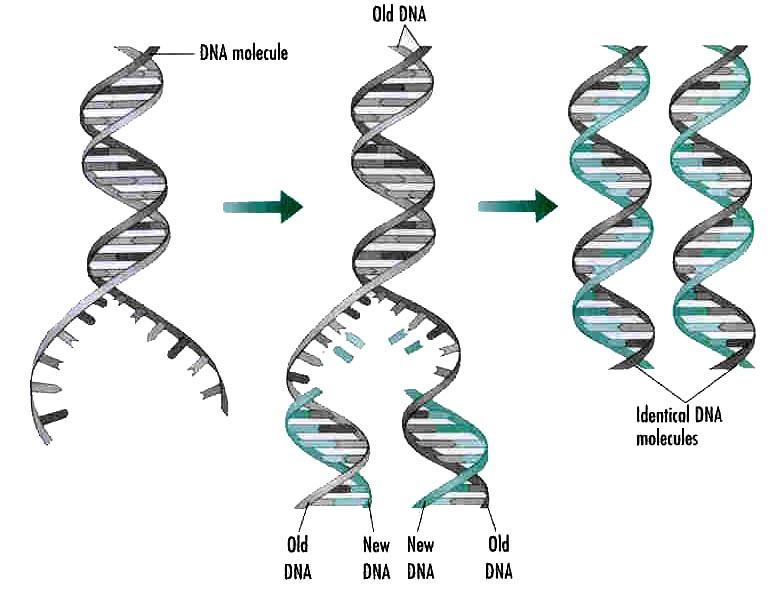 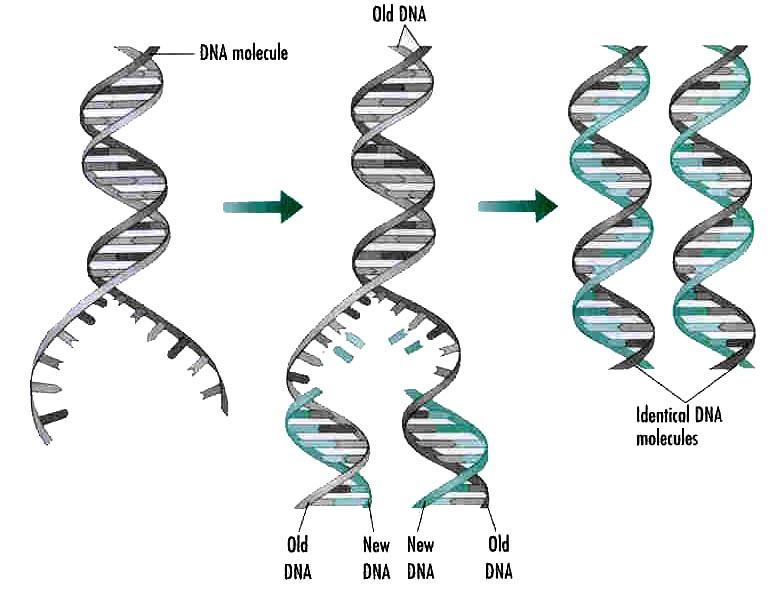 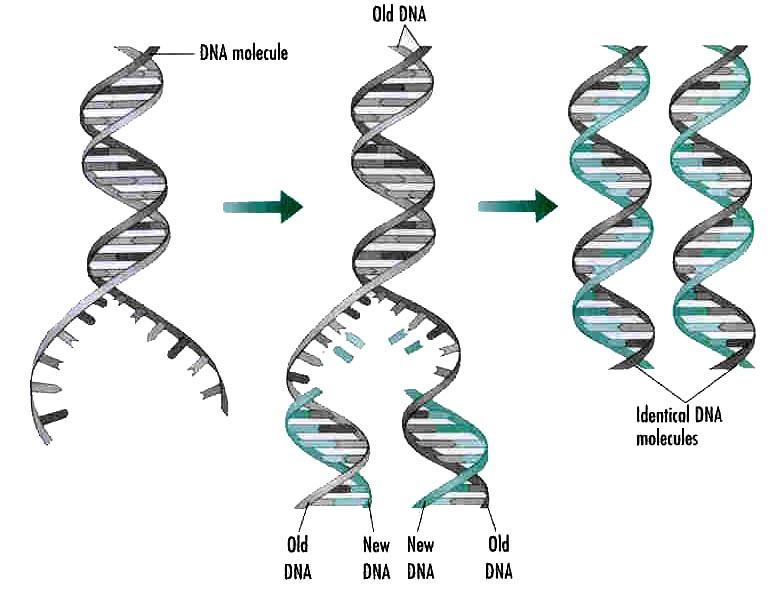 Step #2:
Free Nucleotides pair with bases on original
Step #1:
Original DNA unzips
Step #3:
2 identical DNA molecules are formed
Are you with me?
C. Describe the process of DNA replication
During replication, what ensures that both DNA molecules are EXACTLY the same?

Sugar phosphate backbone is created the same
Phosphate bases are dissolve during mitosis
Base pairs always match.   (A’s with T’s & C’s with G’s) 
They aren’t the same, this is how genetic variation is achieved from parent to offspring.
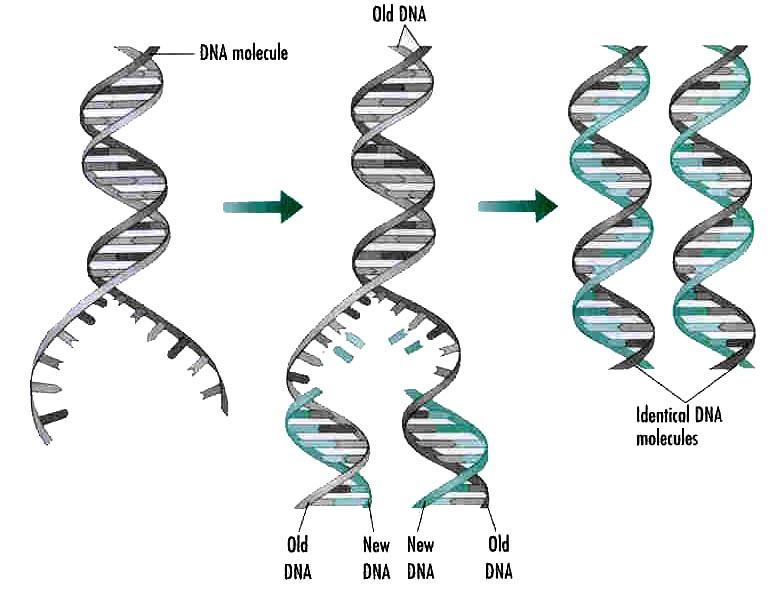 C. Describe the process of DNA replication
DNA Replication Bracelet
In a teams of 2…
Choose 12 random beads of 4 colors.
The beads represent bases, so choose which color of beads will represent which base.  Write the key on your lab sheet.
EX – A=Blue, T=Pink, G=Yellow, C= Orange
Slide the beads (bases) onto the pipe cleaner in random order.
Select a different pipe cleaner.
Select 18 more beads based to MATCH the pattern you created with your first strand.
Twist the pipe cleaners together to create the DNA double helix structure.
Turn the double helix into a circle creating 1 bracelet.
C. Describe the process of DNA replication
DNA Replication Bracelet
Now copy your DNA bracelet…
Untwist your DNA Bracelet
Get 2 more pipe cleaners 
Create a copy for each side of the bracelet
Twist the bracelets together so you have 2 exact copies
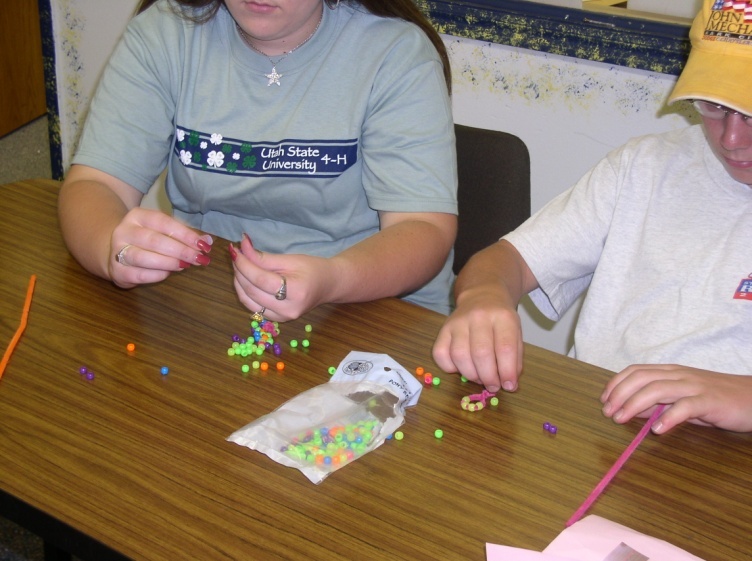 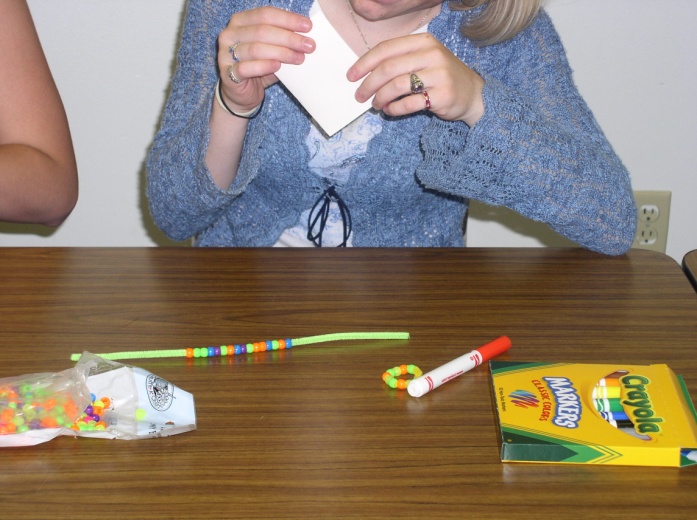 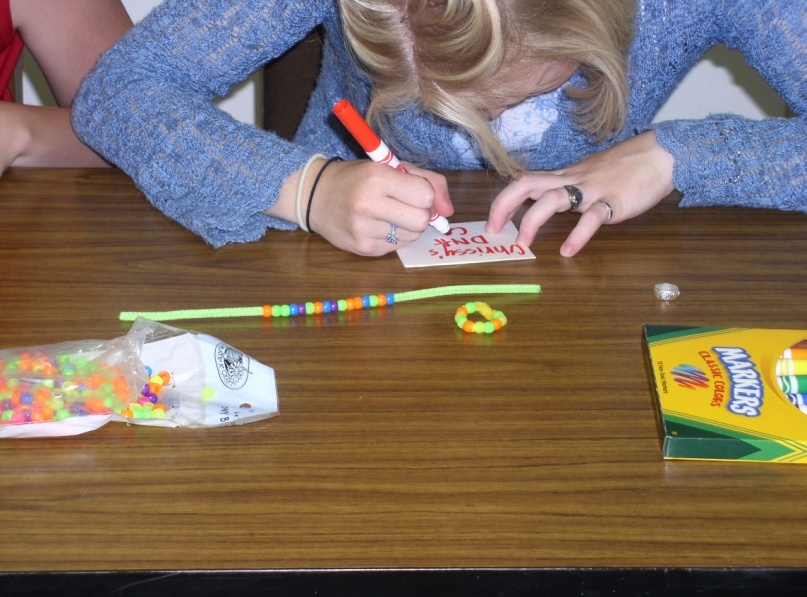 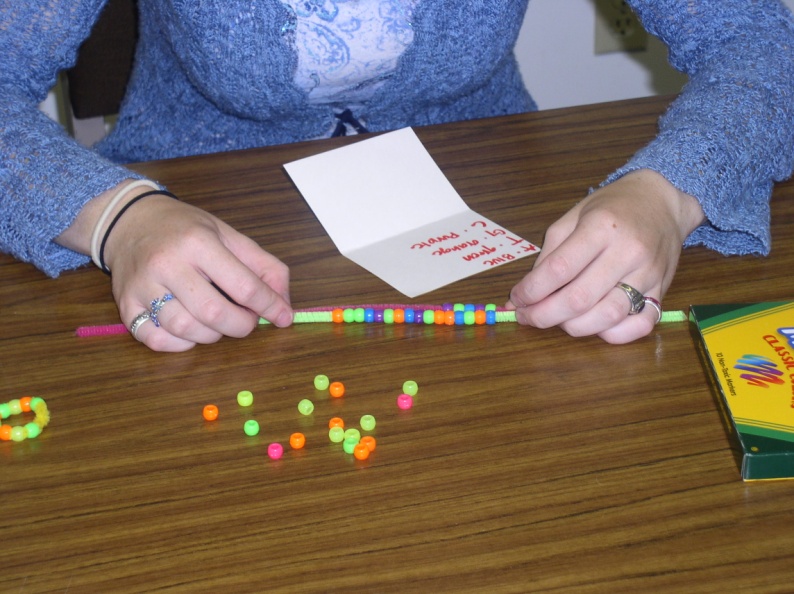 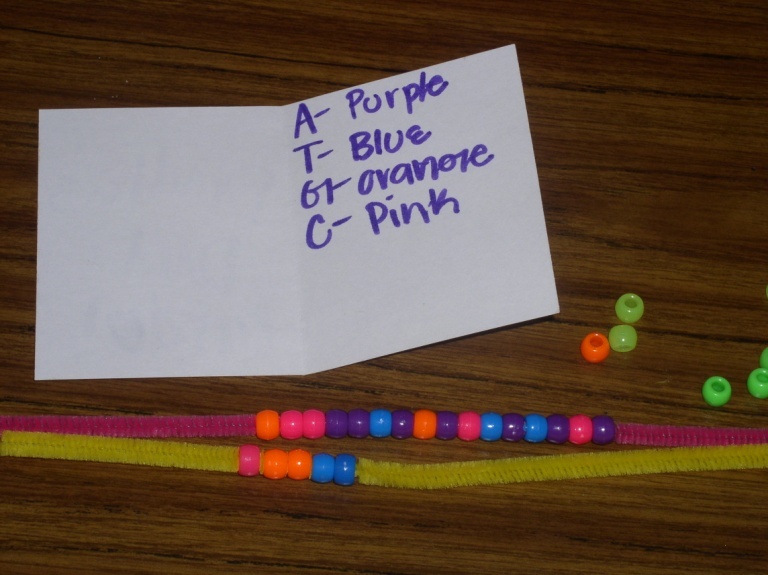 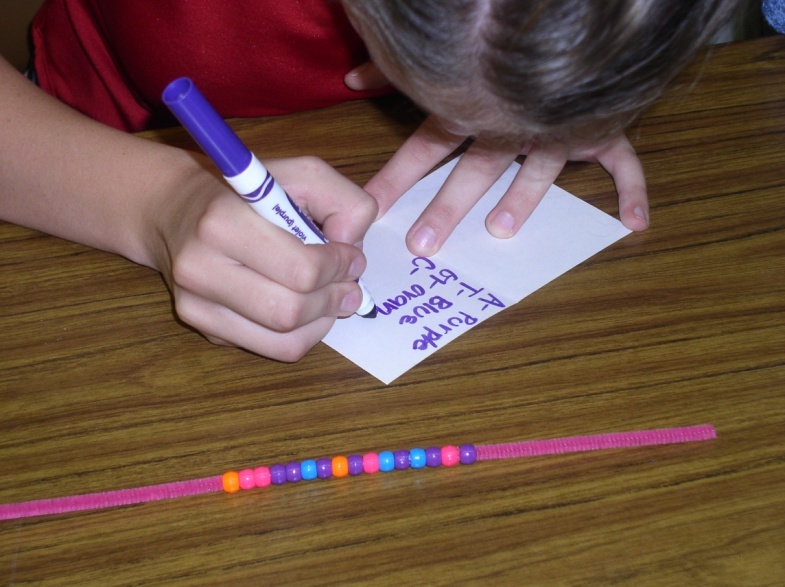 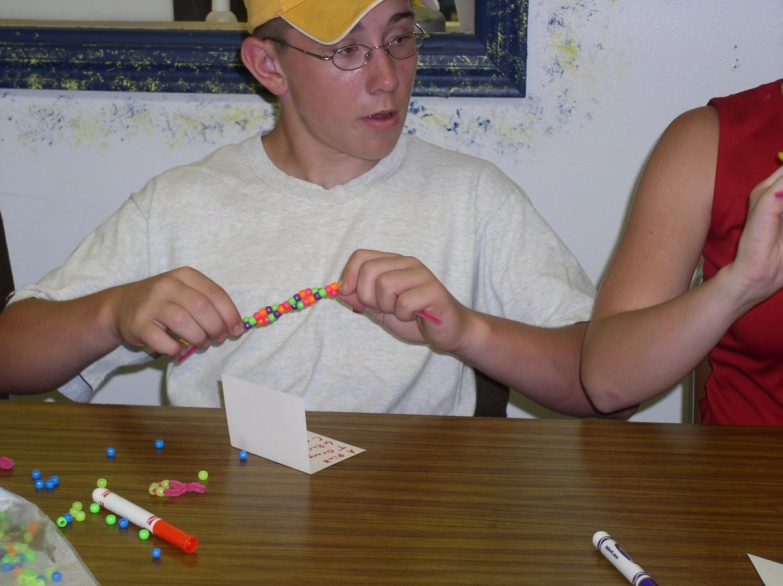 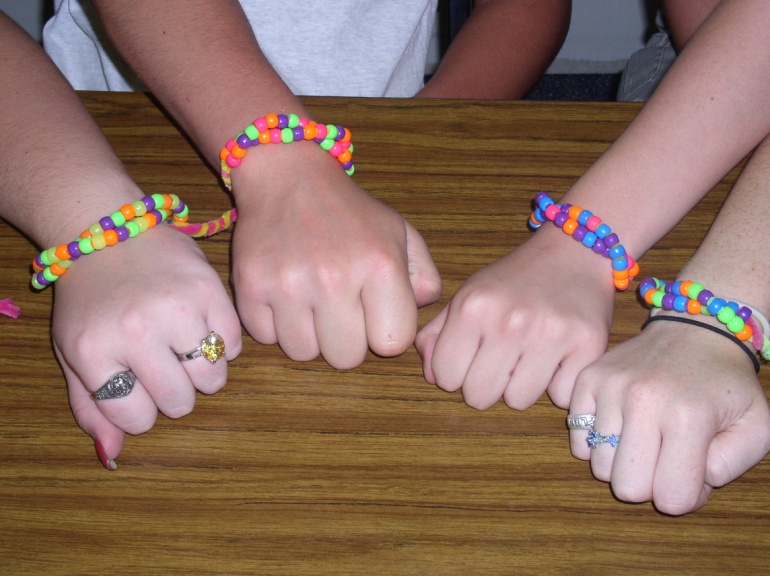 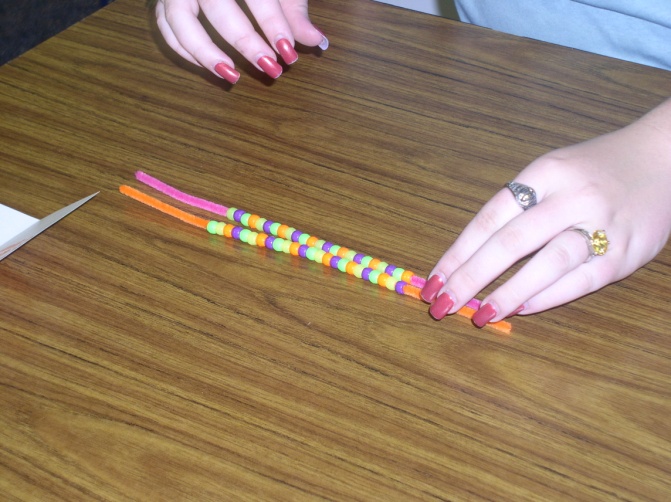 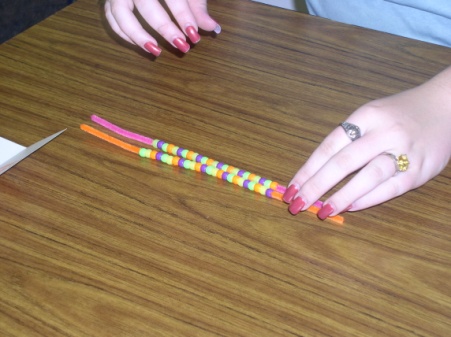 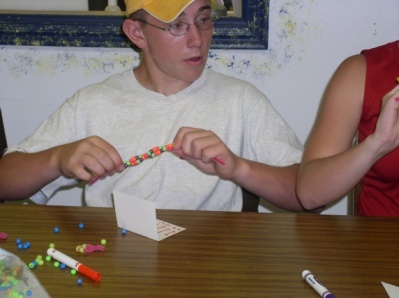 So…
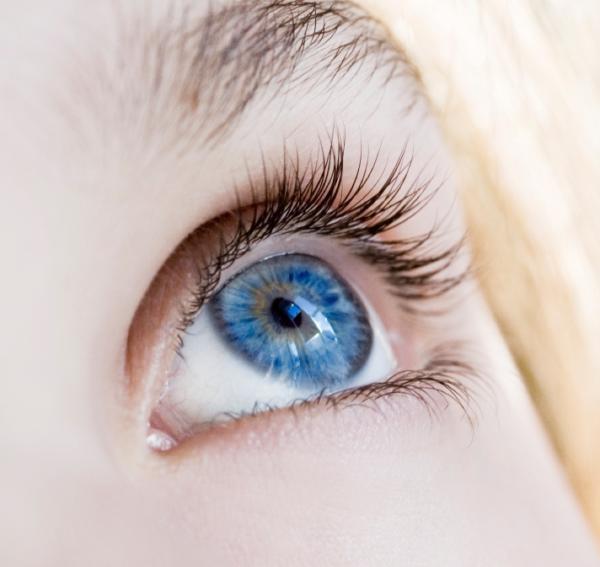 How does a DNA strand become a trait??
Red Coat
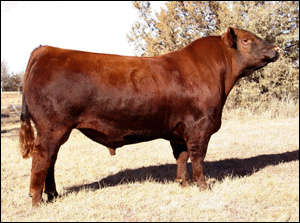 Blue Eyes
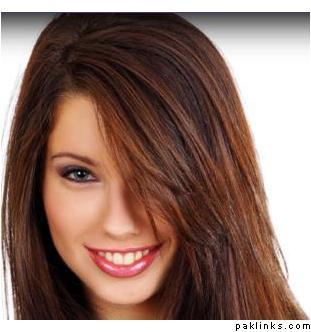 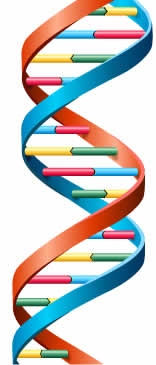 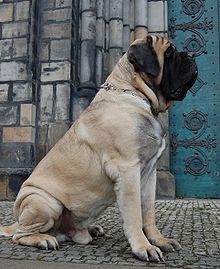 Brown Hair
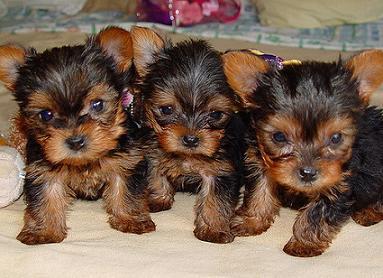 BIG
Small
Central Dogma of DNA
DNA makes RNA which makes PROTEINS
DNA vs RNA
DNA
Double stranded
A pairs with T
C pairs with G
RNA
Single stranded 
A pairs with U
C pairs with G
(Uracil instead of Thiamine)
2 Kinds 
(mRNA, tRNA)
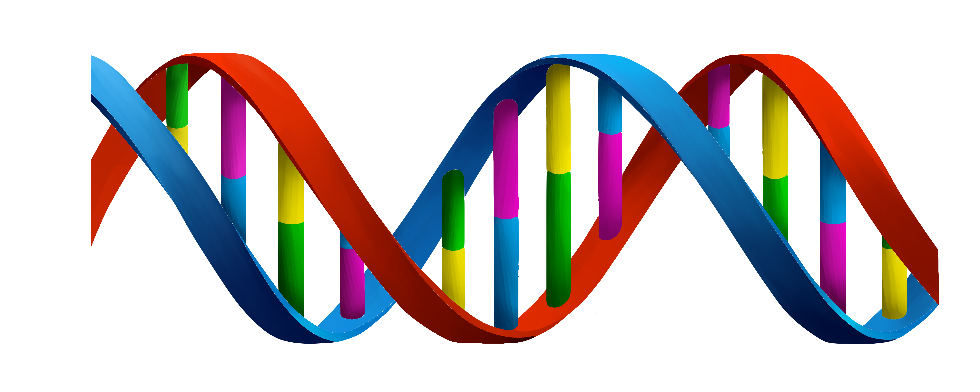 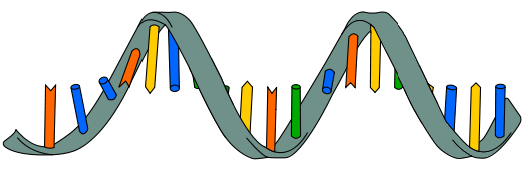 Transcription
Happens in the Nucleus
mRNA is formed
mRNA gets the code (message) from DNA to build a protein
U instead of T
Takes the code out of the nucleus to ribosome
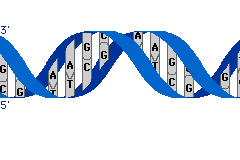 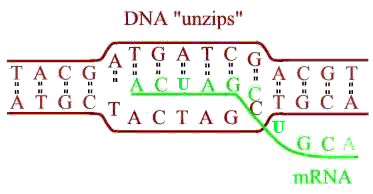 Messenger RNA (mRNA)
Takes coded information from DNA to the ribosomes
Remember… Ribosomes = protein factories
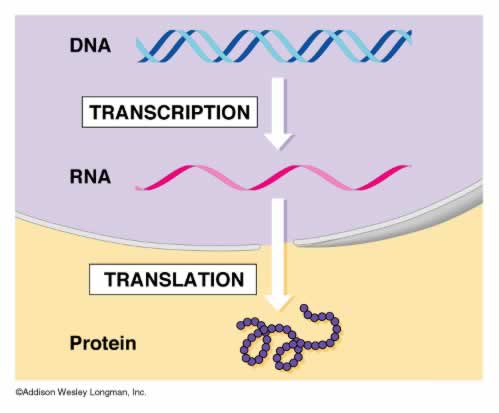 Translation
Happens in the ribosome
mRNA brings the code
tRNA “transfers” the correct amino acid
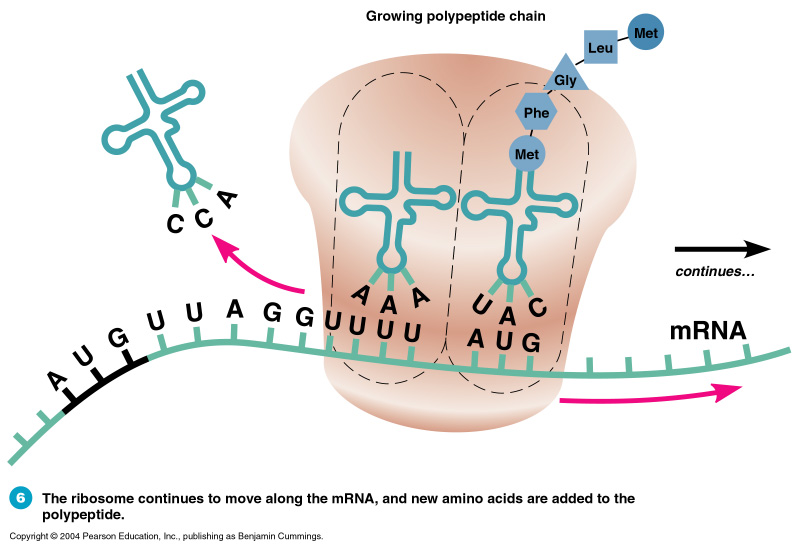 Transfer RNA (tRNA)
The RNA that CARRIES the amino acids to the ribosomes and PAIRS with mRNA
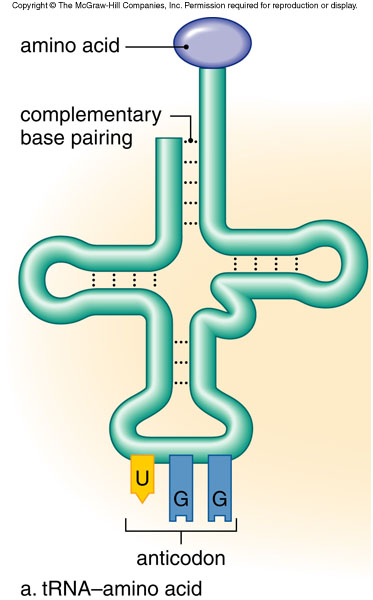 Amino acids bond together according to the code
Protein is built
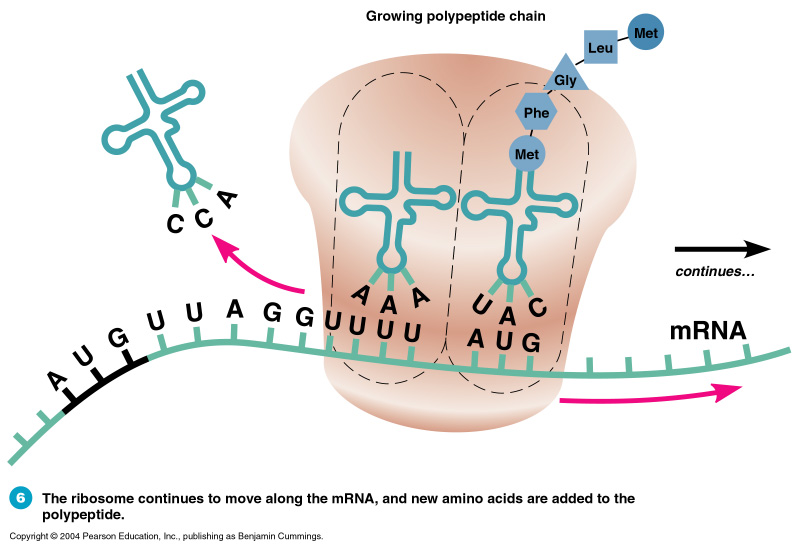 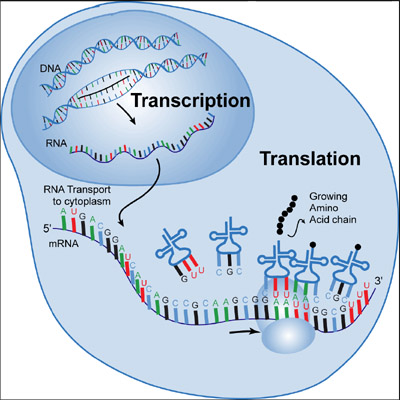 Transcription and Translation

DNA Stated Clearly-Review
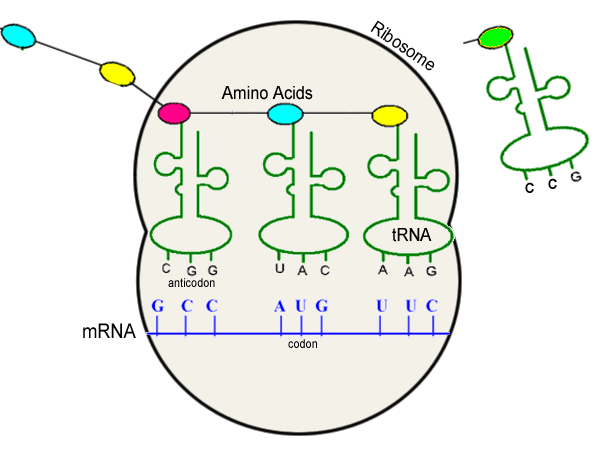 Codon
Combination of THREE bases of mRNA that determines the order of amino acids
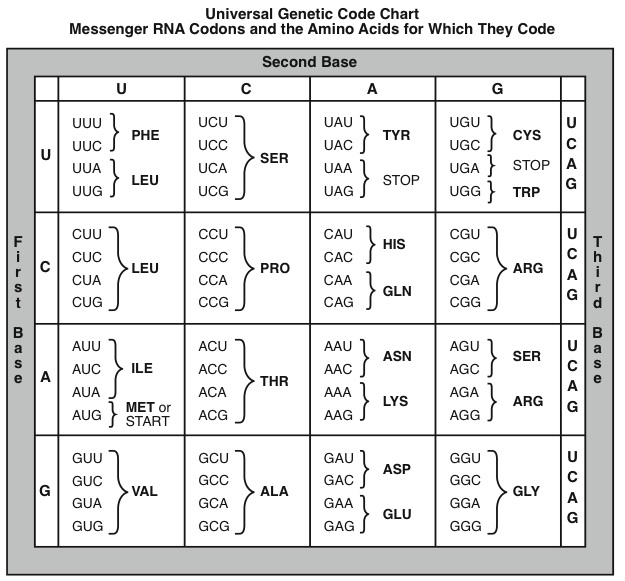 D. Describe the steps of translation and transcription in changing DNA into traits
DNA 		Trait
DNA
mRNA
Transcribes
Proteins
Translation
Produce
Traits
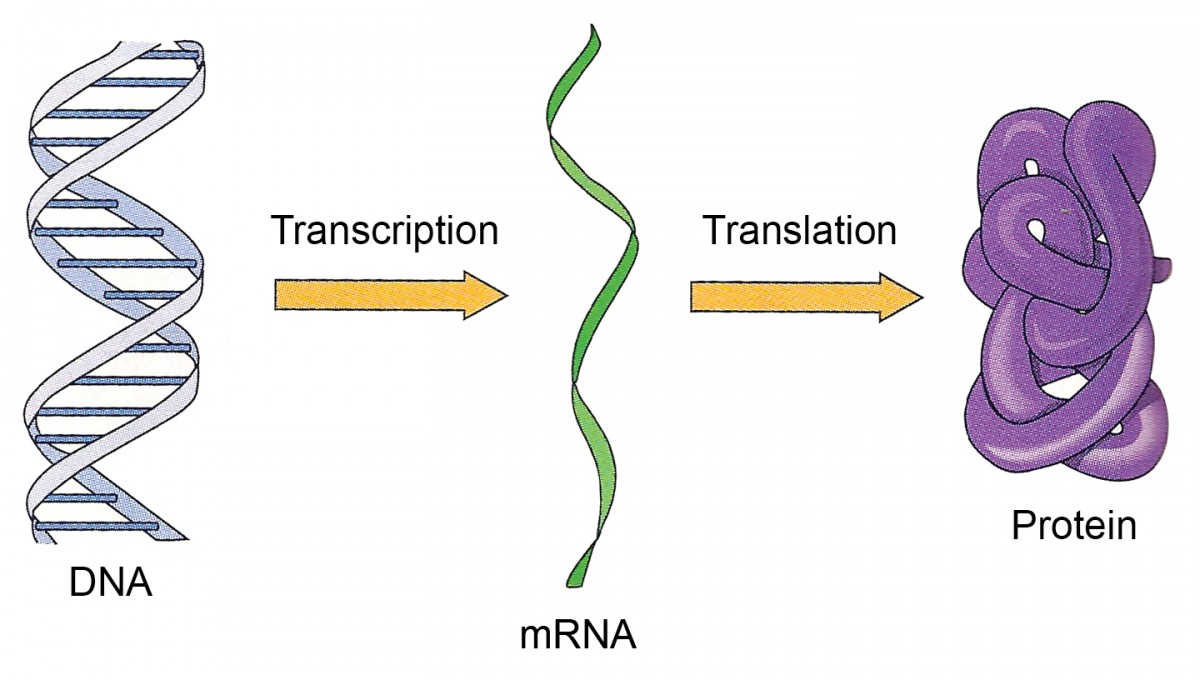 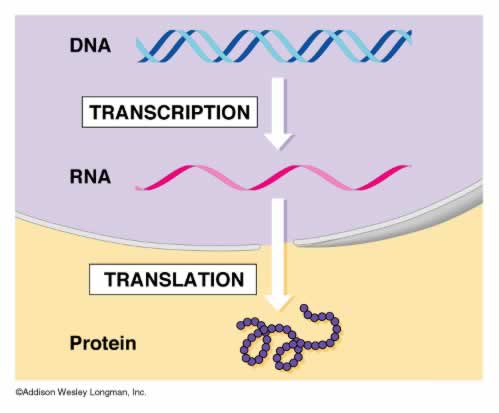 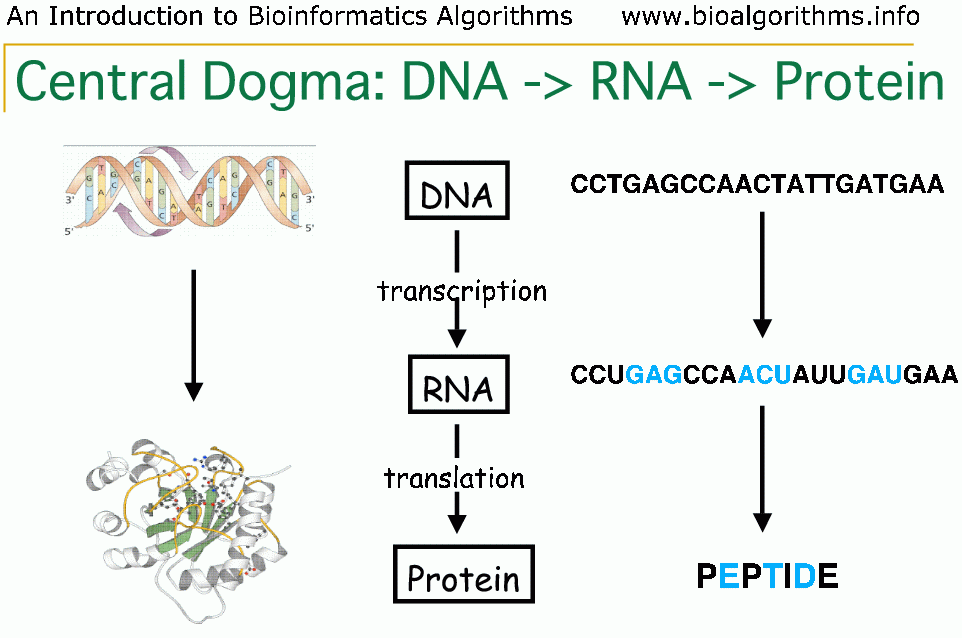 Types of Mutations
Point
Deletion
Insertion
Frame shift
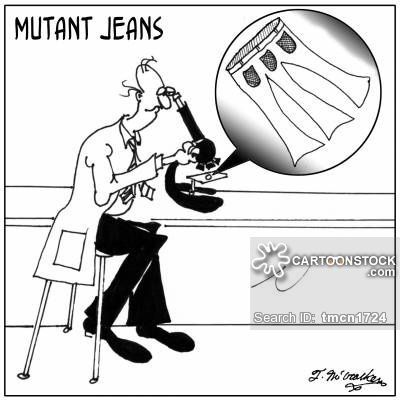 Types of Mutations
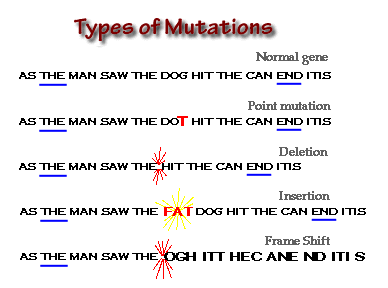 Bell Quiz:

Name all 4 nitrogenous bases
What type of bond connects 2 base pairs in DNA?
Name the scientists that discovered the double helix model of DNA
What year was DNA discovered?
What are the sides of the DNA ladder made out of?
Bell Quiz:

1-  What is translation?
2-  What is transcription?
3-  What is the difference between DNA and RNA?
4- Adenine pairs with__________
5-  Cytosine pairs with__________.
Review for Test:

1- Who is Watson & Crick?  What did they discover?
2- What is DNA?  Where is it found?  What does it stand for?
3-What makes up DNA?  What does it look like?
4-What would be the complement DNA strand to the following:
ATTCGGCTA
5-What would a complement RNA strand look like for the following:
ACGAAGCAA
Review for Test:

6- What is a codon?
7-What is the difference between the DNA of a mouse and a cat?
8-What makes up a nucleotide?
9-What do ribosomes do?
10-What is the difference between RNA and DNA?
11-Where is DNA found?
12-What is transcription?
13-What is translation?
14-What is replication?